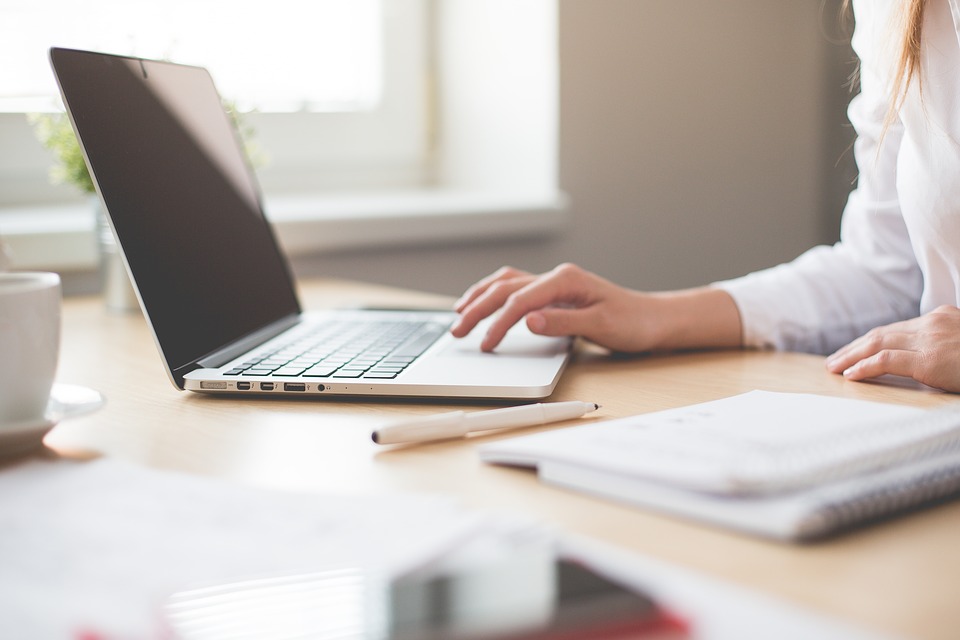 Rendez-vous virtuel
15 janvier 2020 de 10h à 11h15
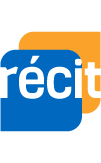 (Re)découvrir la plateforme GeoGebra.org

RÉCIT MST
Louise Roy, Pierre Lachance et Denis Fortin
Pour plus de détails
recit.qc.ca
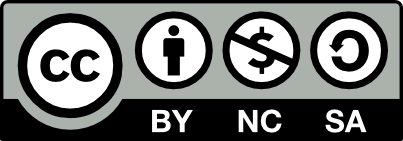 Plan de la formation
Se créer un compte
Le profil
Présentation de la plateforme
Les ressources
Relations et fil d’actualités
Les groupes et autres ressources
Les applications
Pause 10 minutes
Applications intégrées
SMART Notebook
Graspable Math
Appliquette, activité, livret et dossier
Partage, droits et licence
Pour terminer
Badge de la formation
Évaluation
GeoGebra.org
GeoGebra.org, c’est plus qu’un outil de géométrie dynamique. En plus d’y trouver plus de 6 applications de création en ligne dont deux sont téléchargeables, le site permet de créer des cours, de collaborer avec d’autres auteurs, de partager et d’organiser ses réalisations.
Créé il y a près de 20 ans par un professeur d’université autrichien, GeoGebra est un logiciel libre de droit et gratuit pour l’utilisation non commerciale. Les applications et le site sont largement traduits en français.
Les applications s’intègrent dans de nombreux sites et sur des plateformes de cours en ligne comme Moodle. 
Des organismes éducatifs tels SMART, la SOFAD et Graspable Math utilisent les applications de GeoGebra et permettent le travail interactif.
Les applications de GeoGebra sont incontournables pour l’enseignement et l’apprentissage des mathématiques et des sciences à tous les niveaux. 
L’utilisation de logiciels et de plateformes de collaboration pour l’enseignement et l’apprentissage s’inscrit dans plusieurs dimensions de la compétence numérique.
[Speaker Notes: Développer pour la compétence numérique]
GeoGebra.org
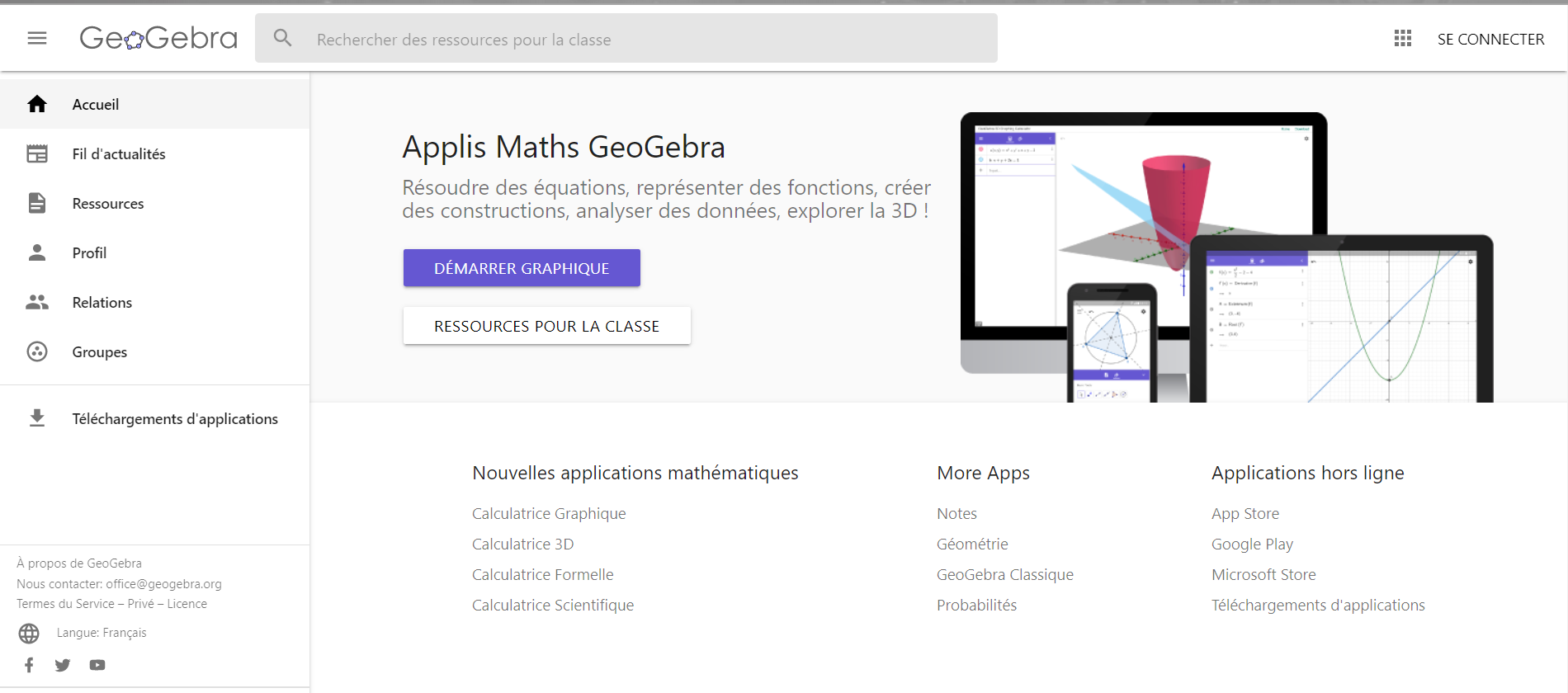 Création d’un compte
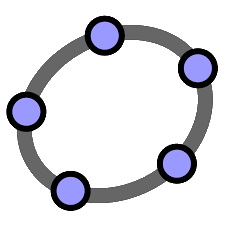 GeoGebra.org
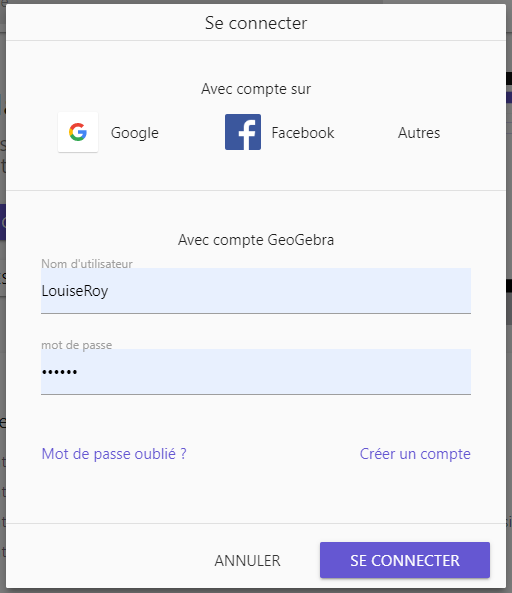 Avoir un compte permet de:
Sauvegarder ses réalisations en ligne
S’abonner à d’autres rédacteurs
Avoir des abonnés
Conserver des favoris
Créer des activités, des livrets et des groupes
Diffuser ou partager
Collaborer
Organiser ses réalisations
Livret de formation: https://www.geogebra.org/m/n9afhngr
[Speaker Notes: GeoGebra est un logiciel libre basé sur JavaScript et HTML5. Des développeurs peuvent travailler sur le code. Il est fonctionnel sur toutes les plateformes. Pour trouver la formation, chercher Louise Roy.]
Le profil
Personnalisation avec une photo et un bandeau
Configuration des notifications
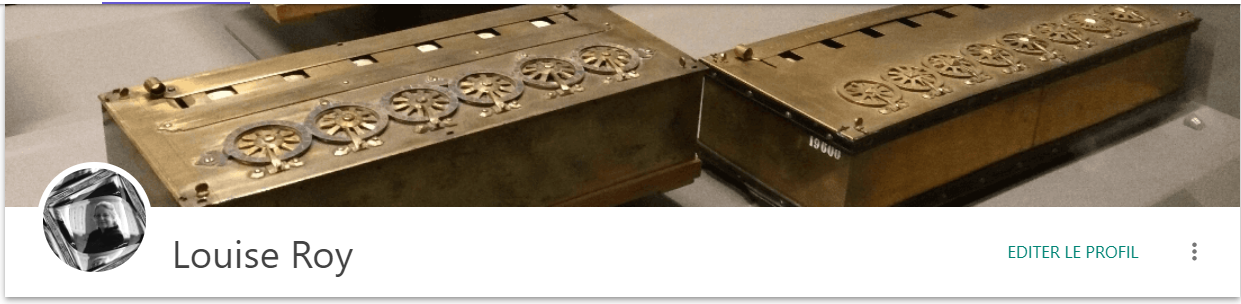 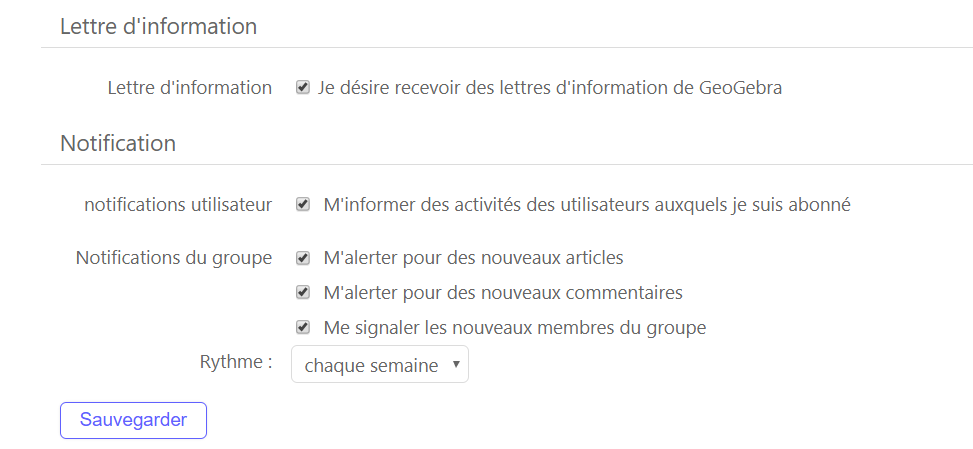 Le menu
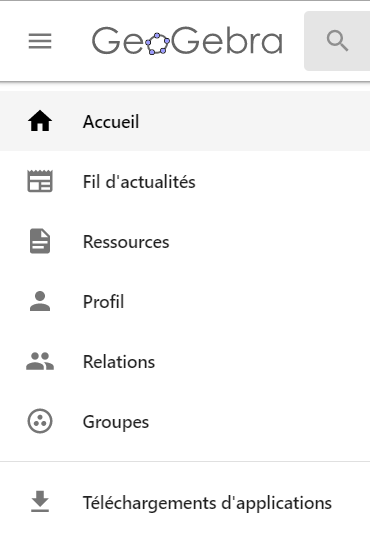 Affichage (ou pas) du menu
Nouvelles de vos abonnés
Les ressources
Chercher par mot-clé
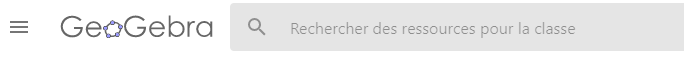 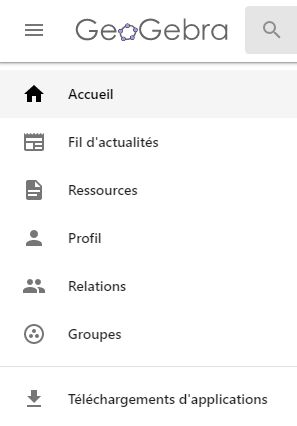 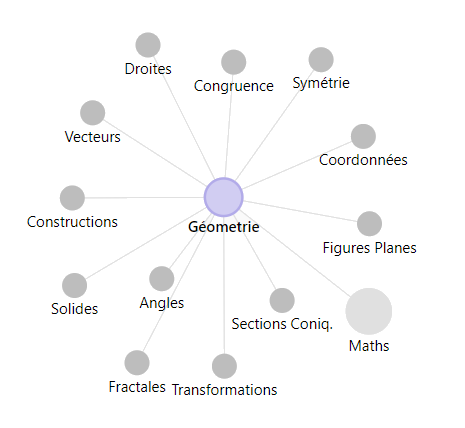 Explorer par thème
[Speaker Notes: On peut également utiliser la recherche par mots-clés]
Fil d’actualités et relations
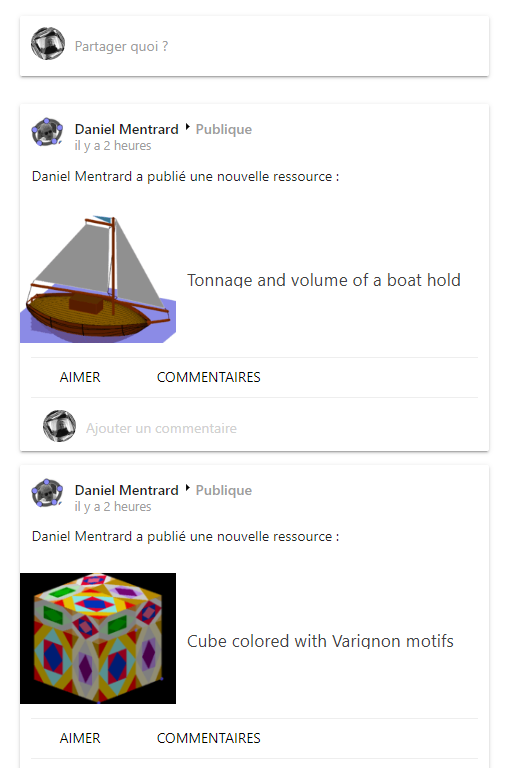 S’abonner à des rédacteurs inspirant et partager;
Se créer un réseau d’échange;
Consulter le fil d’actualités et les notifications, commenter et faire des découvertes.
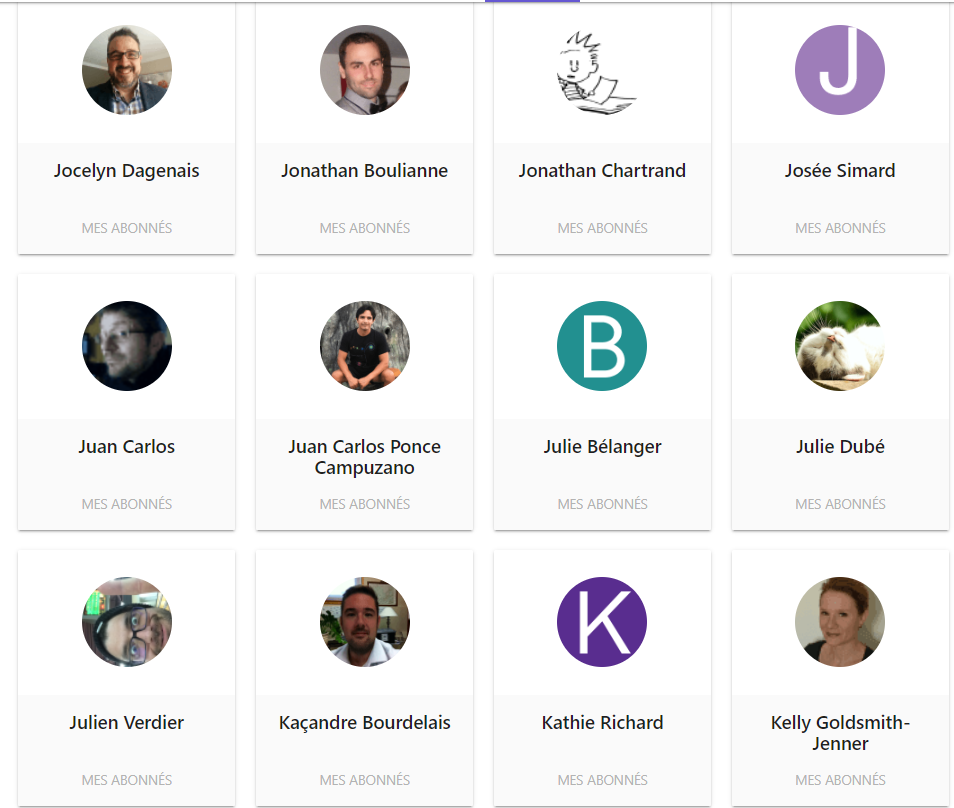 Les groupes
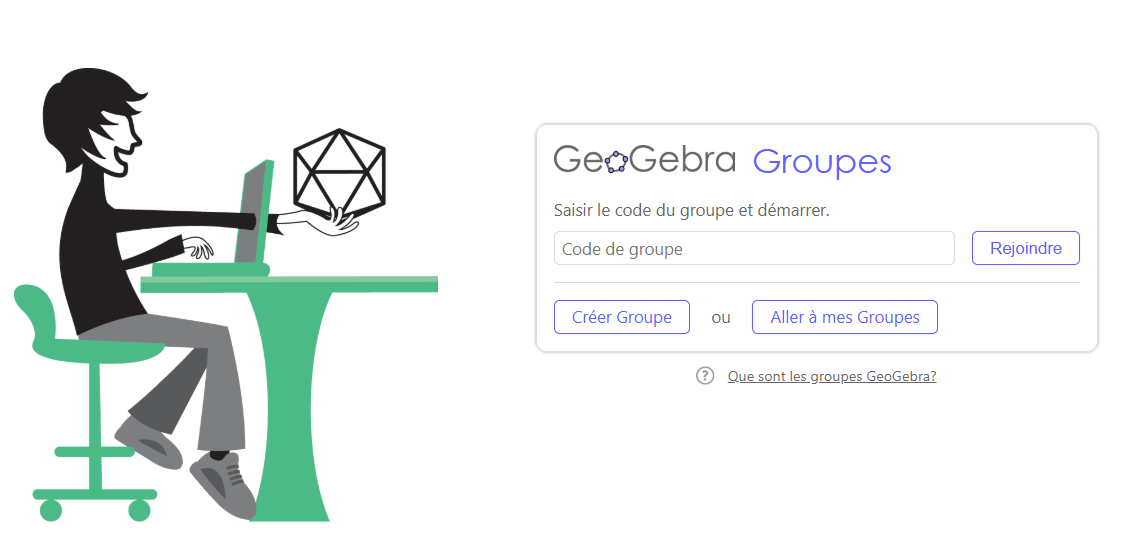 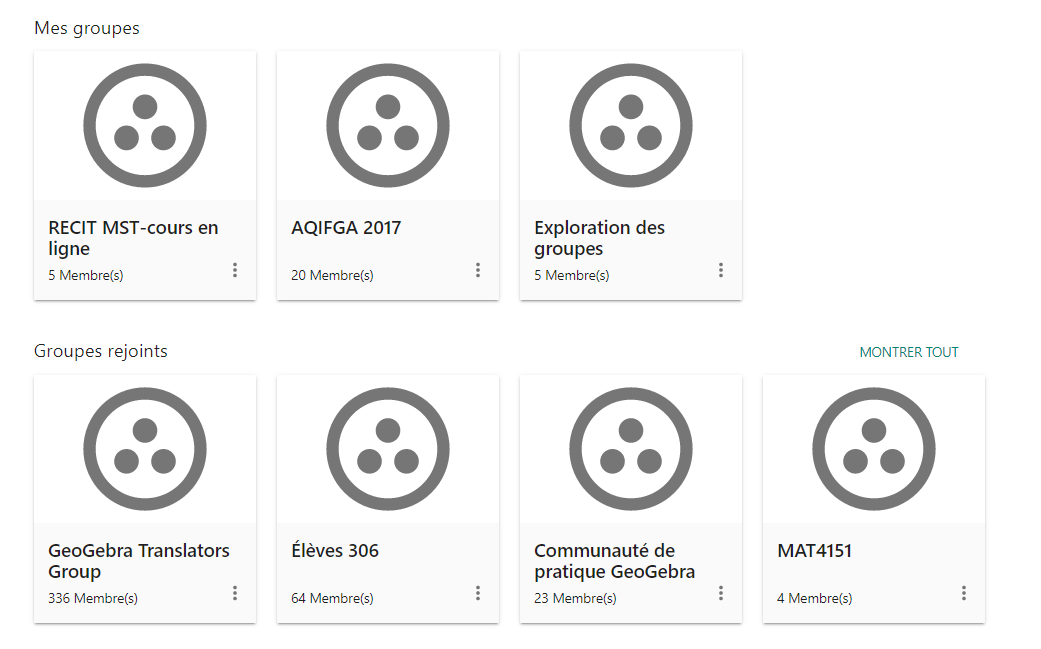 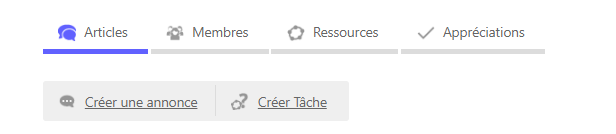 FT6VG
Partager des ressources avec les élèves
Travailler en équipe avec des collègues
Autres ressources
Les tutoriels
Les forums
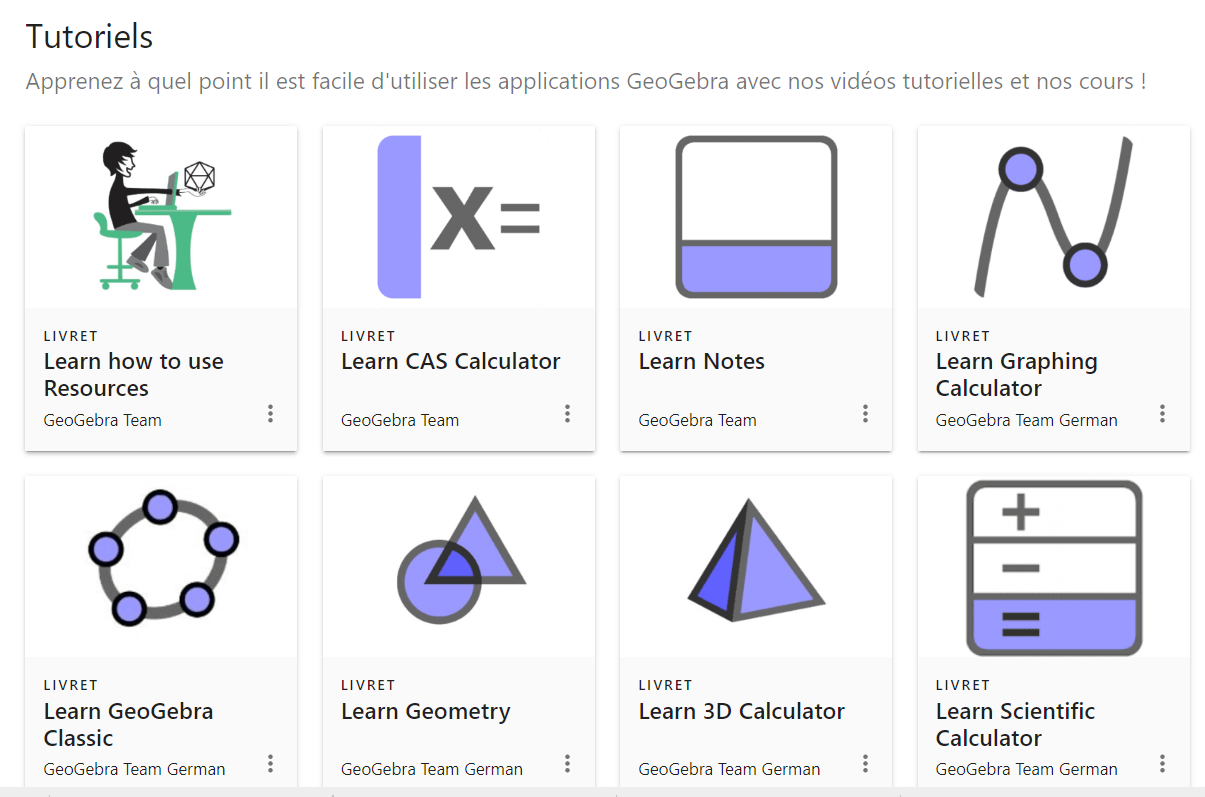 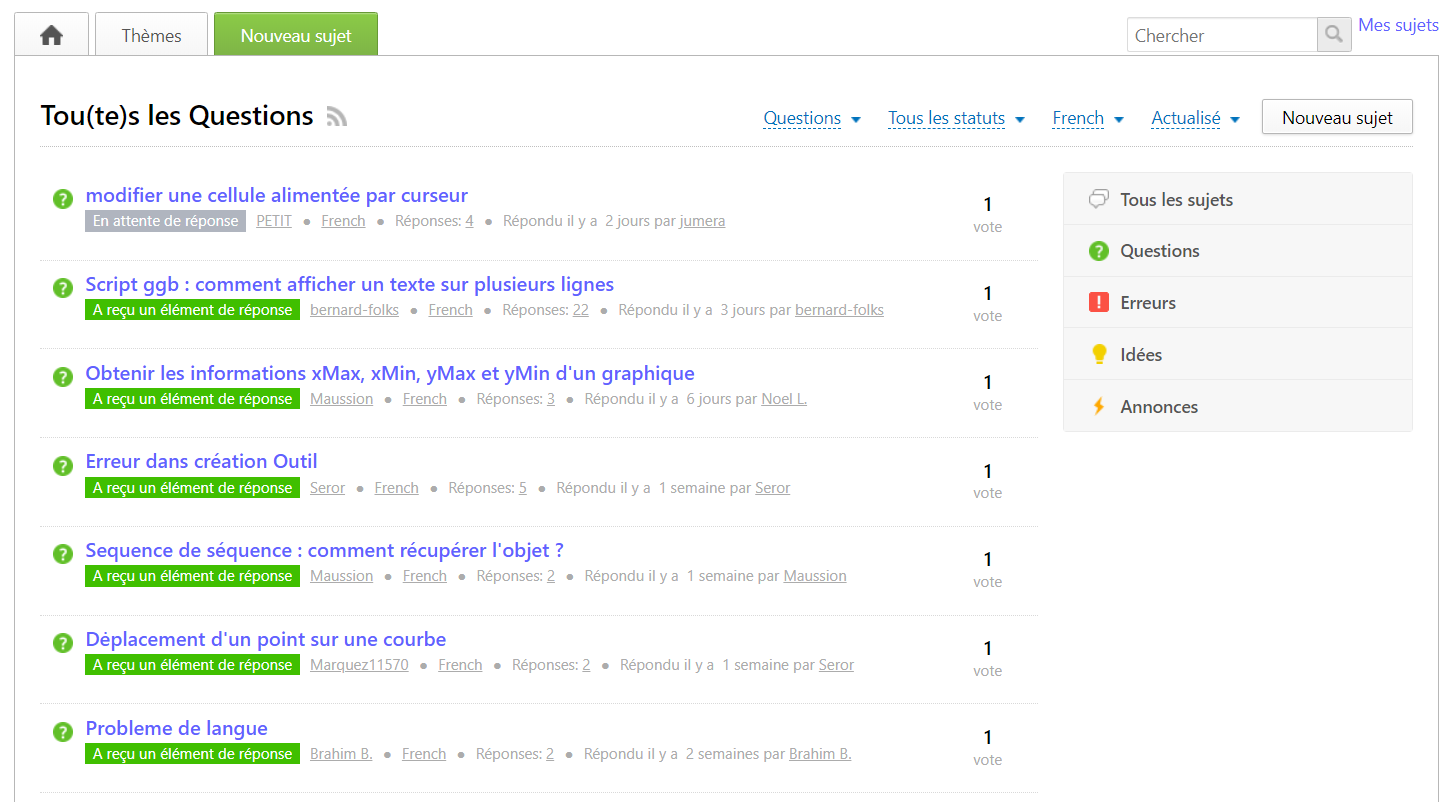 Louise Roy 2020
[Speaker Notes: Les tutoriels sont en cours de traduction en français, les forums en français sont très actifs.]
Les applications
Survol des principales fonctions
[Speaker Notes: Voir les particularités des différentes applications]
Les applications d’édition
Calculatrice Graphique
Géométrie
GeoGebra Classique
Calculatrice 3D
Calculatrice Scientifique
Calculatrice Formelle
Notes
Probabilité (postsecondaire)
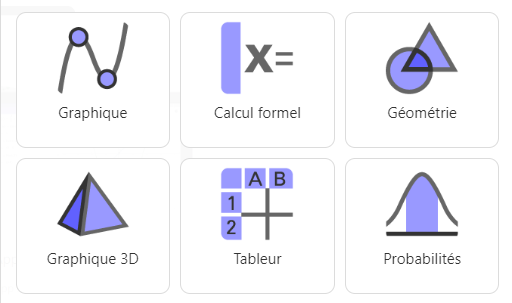 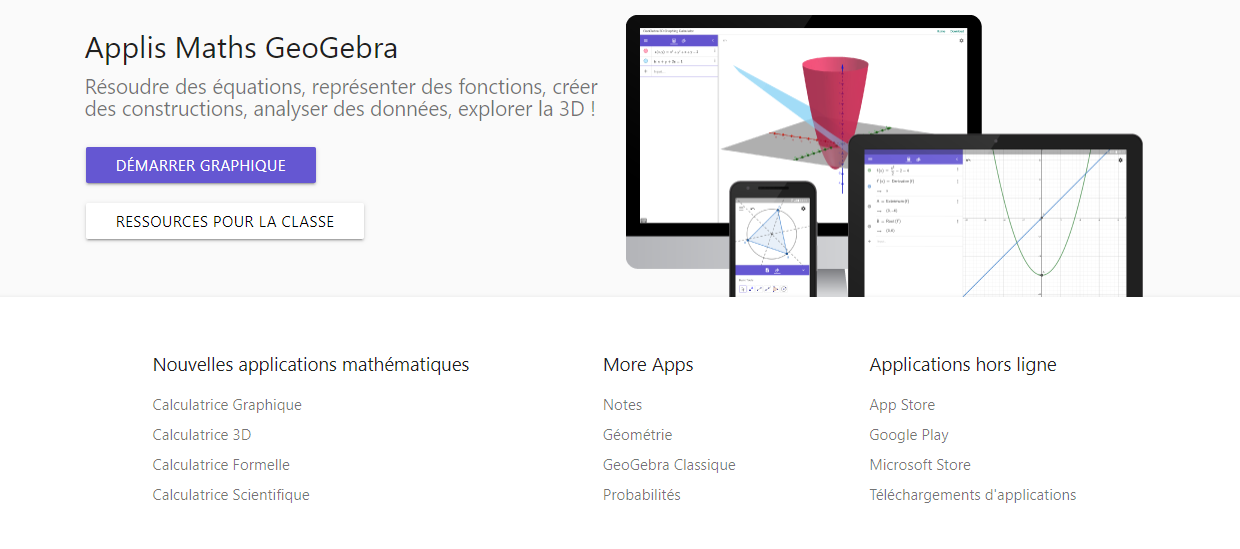 [Speaker Notes: On compte actuellement 8 applications en ligne et elles sont entièrement traduites en français. Deux de ces applications sont téléchargeable soit GeoGebra classique (version 5) et la calculatrice graphique (version 6). Notez que la version Classique comprend toutes les fonctions des applications graphique et géométrie en plus d’un tableur. Dans cet atelier, nous verrons les 6 applications pertinentes pour le programme primaire-secondaire et FGA.]
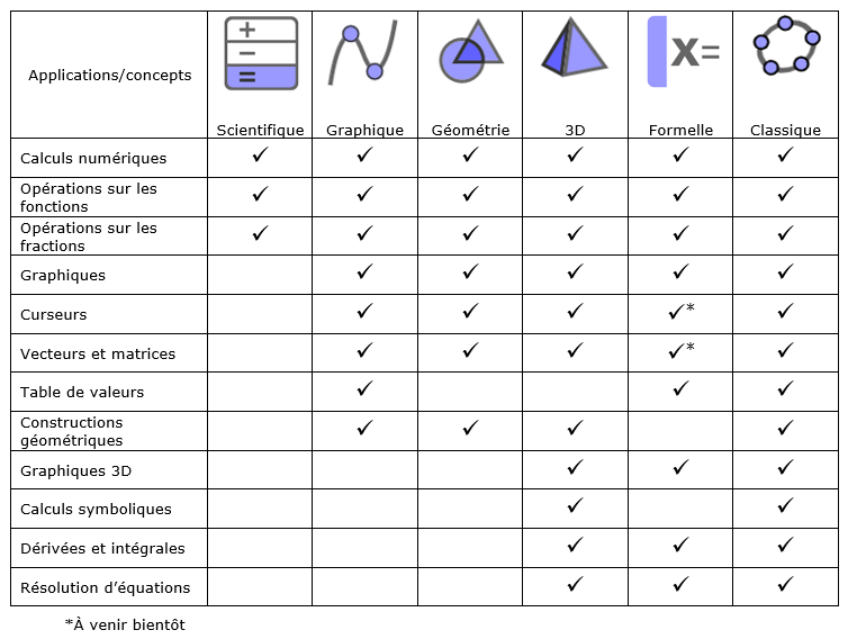 [Speaker Notes: Les six applications, également disponibles sur appareils mobiles. Les versions Graphique et Classique peuvent être téléchargées sur ordinateur pour une utilisation hors-ligne (carcéral)]
Calculatrice graphique
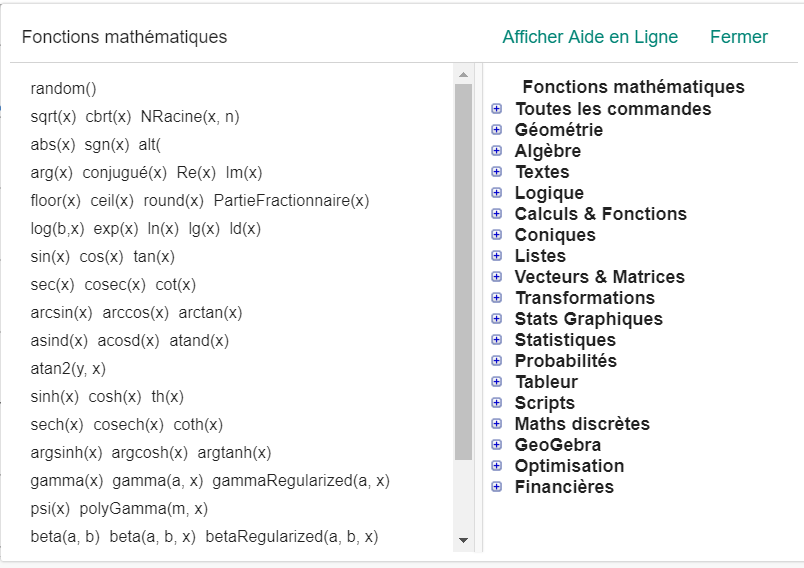 Conçue pour l’étude des fonctions et des relations (à partir du troisième secondaire)
Trois fenêtres, soit Algèbre, Outils et Tableau en plus de la fenêtre graphique
Quatre claviers et accès aux commandes
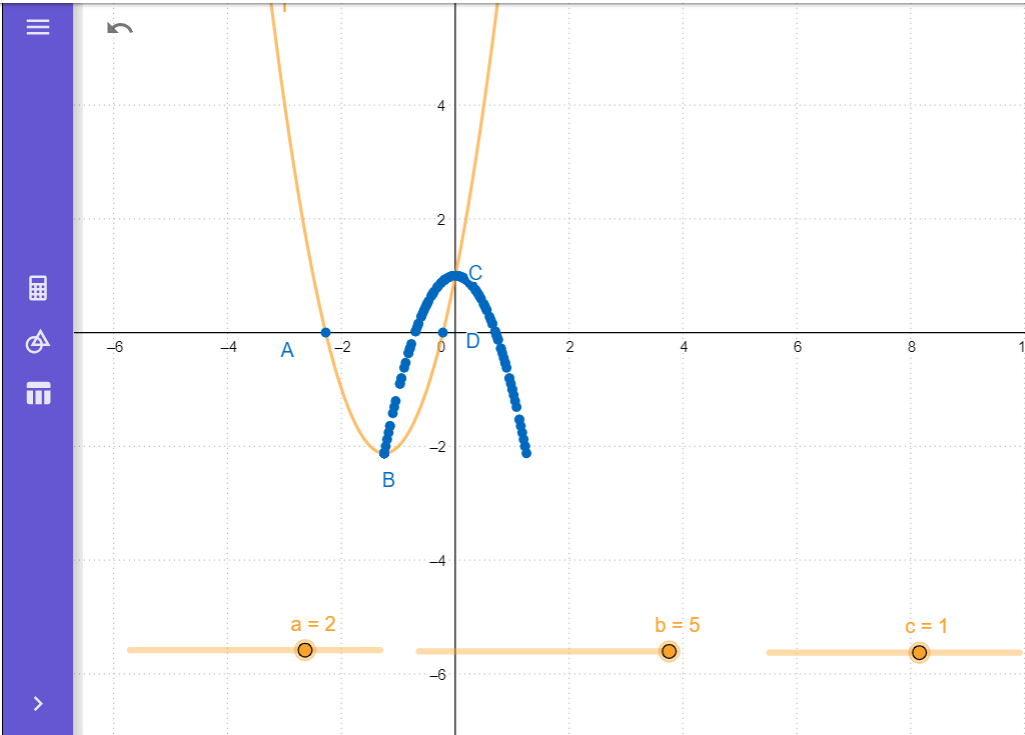 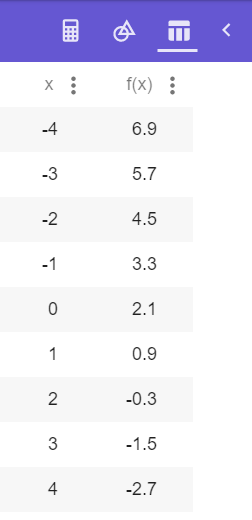 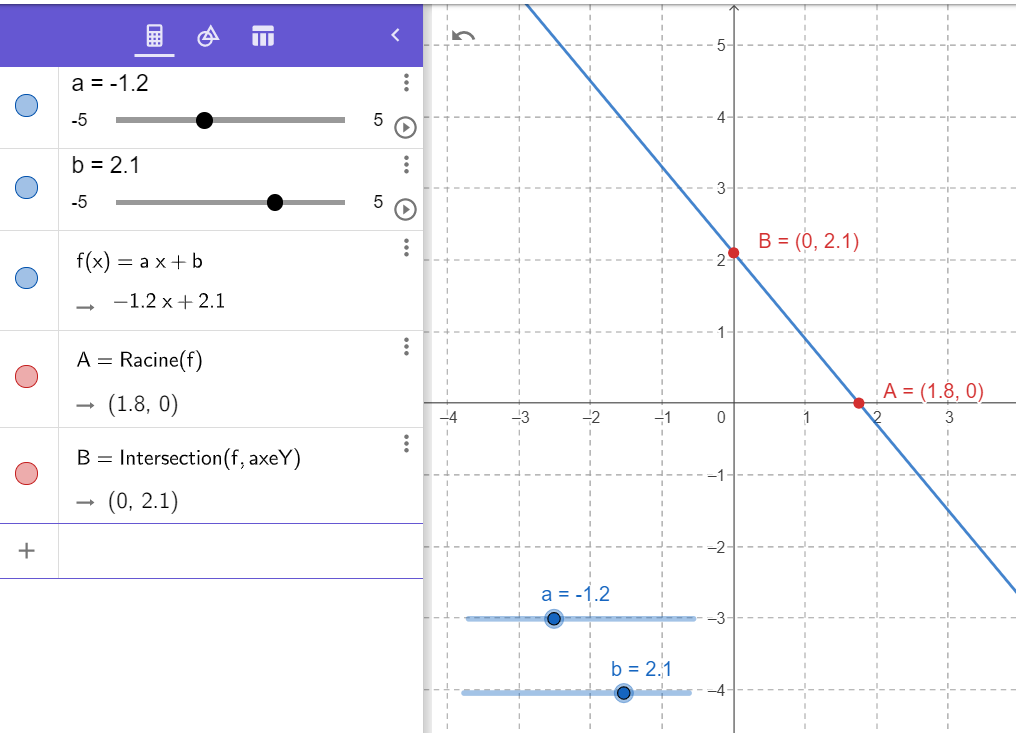 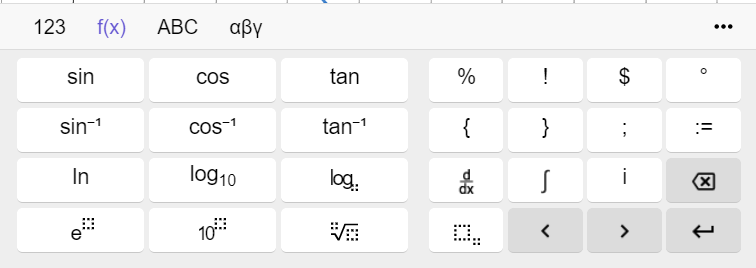 [Speaker Notes: Exemple avec l’écriture d’une fonction quadratique f(x)=ax^2+bx+c, ajouter les points spéciaux et le tableau des valerus, ajouter une droite parallèle à l’axe des ordonnées et passant par le sommet, ajouter la trace du sommet]
Géométrie
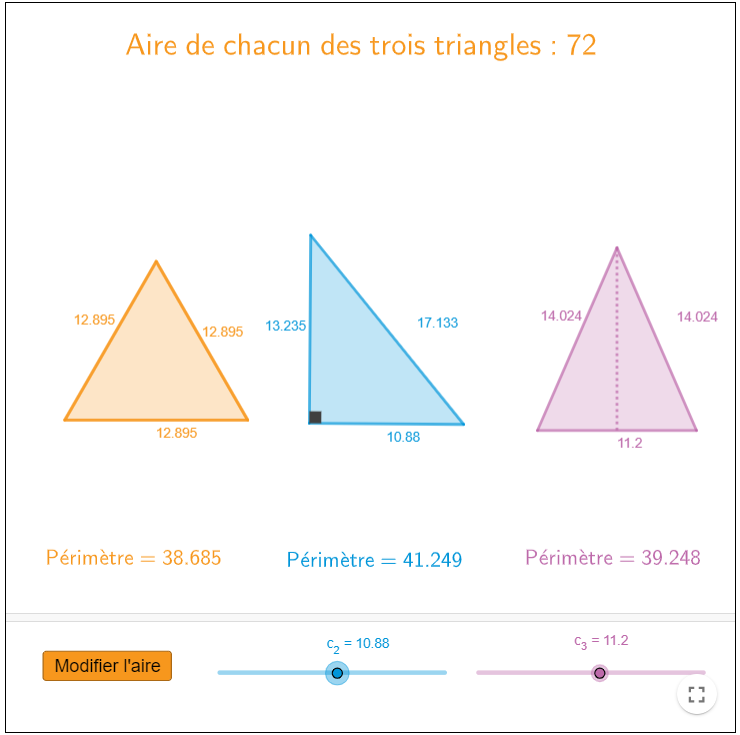 Pertinent dès le primaire (présecondaire)
Deux fenêtres, soit Algèbre et Outils en plus de la fenêtre graphique
Fenêtre graphique sans axe ni grille en affichage par défaut, (peut être configurée)
Accès aux claviers et aux commandes
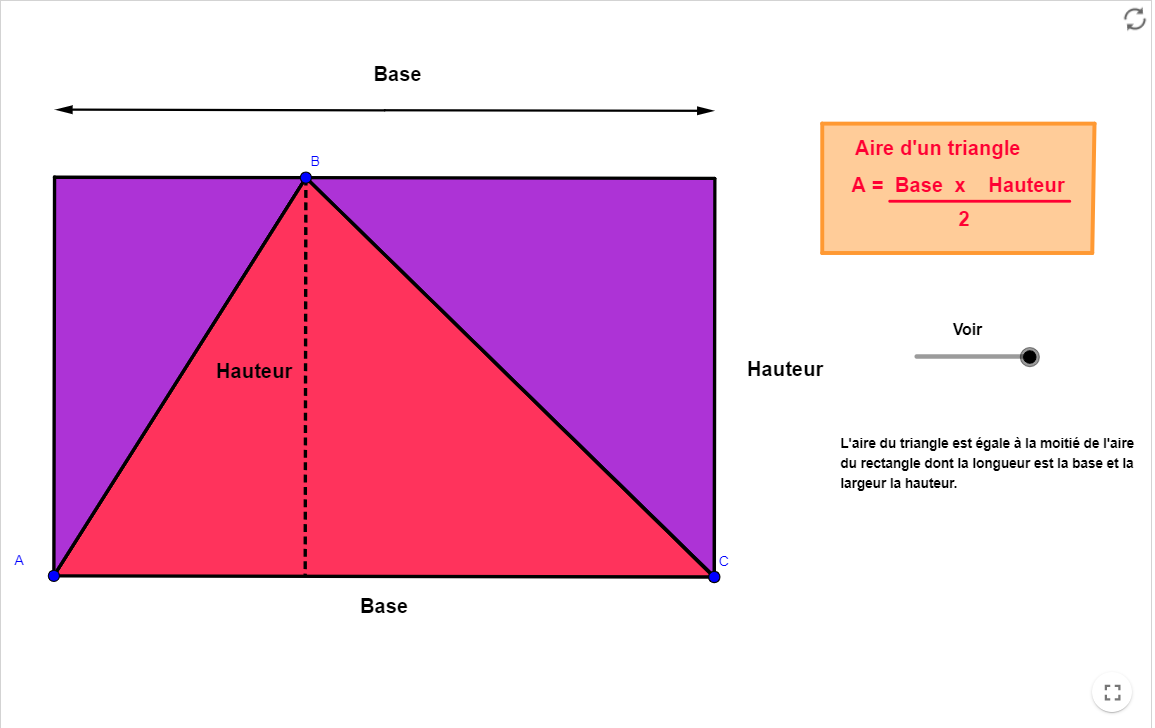 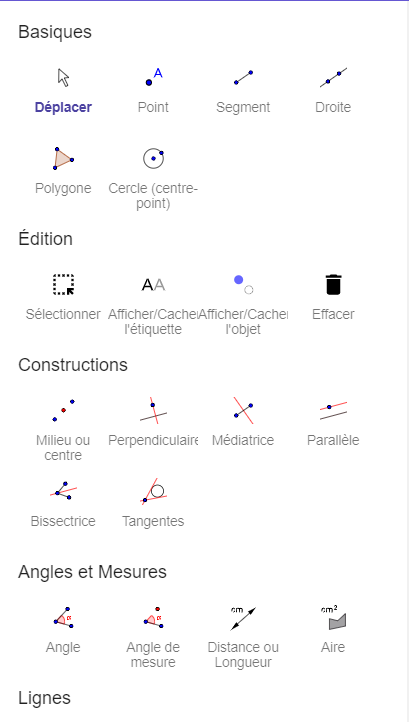 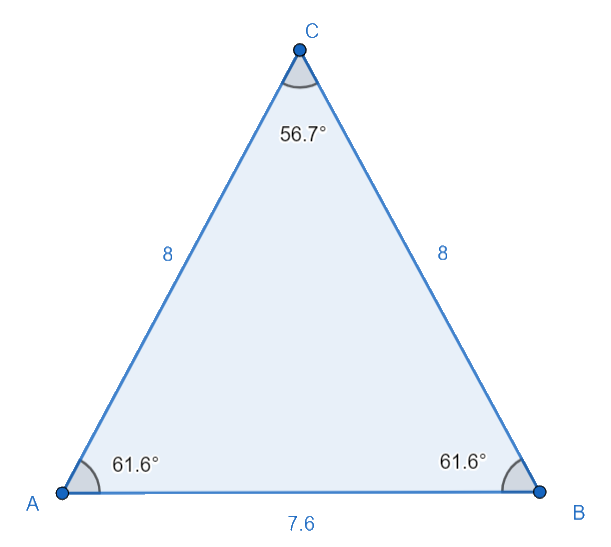 [Speaker Notes: Étude de la géométrie (figures planes), des transformations, de la relation de Pythagore, etc.]
GeoGebra Classique
L’application la plus complète
Plusieurs fenêtres disponibles dont la fenêtre algèbre, un champ de saisie, le tableur, deux fenêtres graphiques et une fenêtre 3D
Barre d’outils configurable
Version généralement installée sur les ordinateurs (version 5 ou 6)
Application utilisée dans le logiciel SMART Notebook
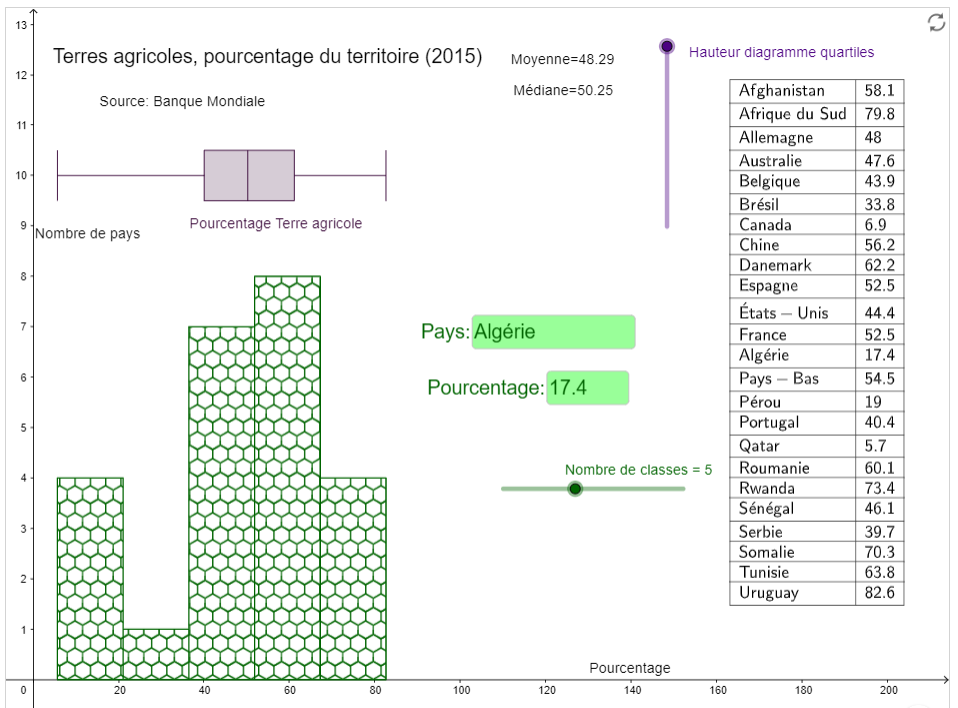 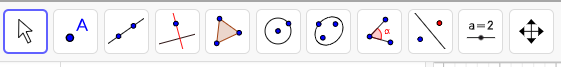 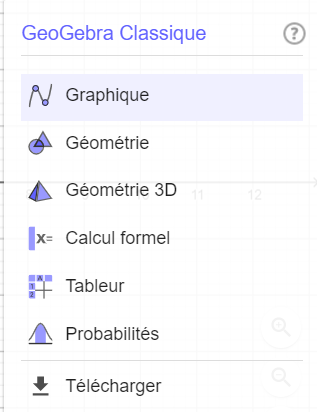 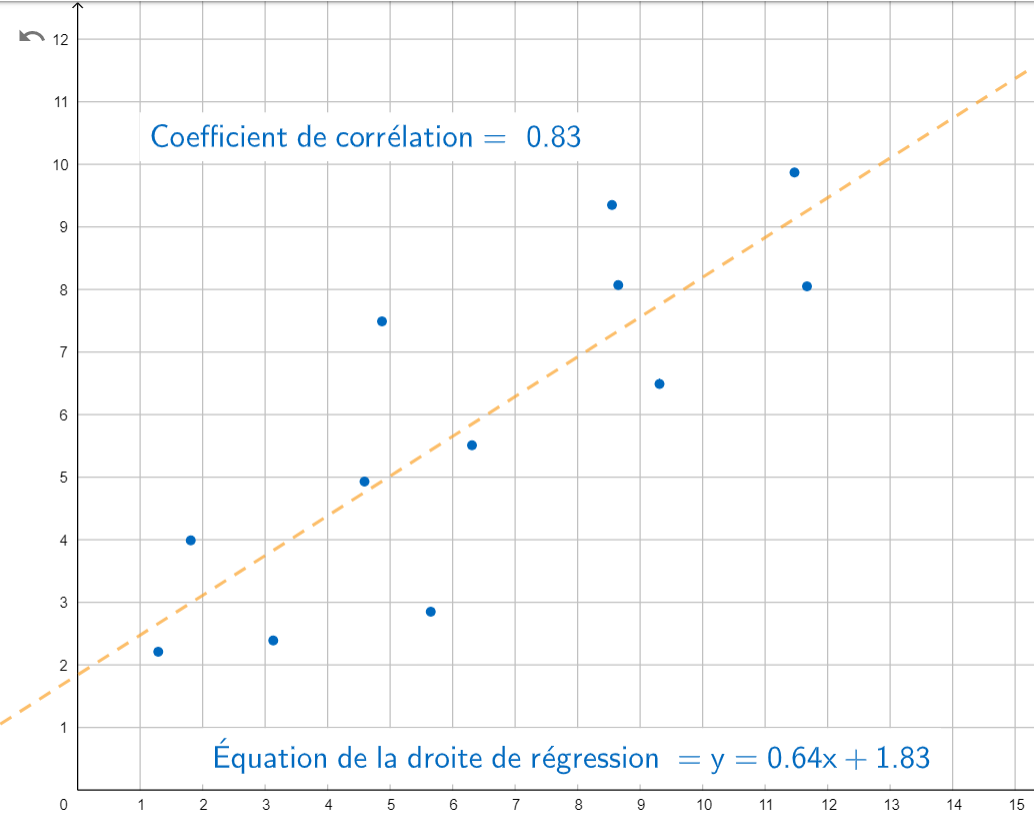 [Speaker Notes: Faire exemple avec construction d’un graphique diagramme de quartiles. Entrer une douzaine de données, faire le diagramme de quartiles, faire une liste, calculer la moyenne et l’écart-type. Montrer la barre d’outils personnalisée et dire qu’elle peut être configurée.
Les versions 5 et 6 installées sur l’ordinateur comprennent toutes les fonctions et le mode examen.]
Calculatrice 3D
Deux fenêtres, Algèbre et Outils en plus de la fenêtre graphique 3D
La fenêtre graphique comprend 3 axes et peut être manipulée dans toutes les directions
Affichage avec des projections orthographiques, à perspective, pour lunettes et oblique
Outils d’extrusion et de développement (patron)
Travail sur différents plans
Calcul de l’aire totale et du volume
Exportation en format STL pour impression sur imprimante 3D
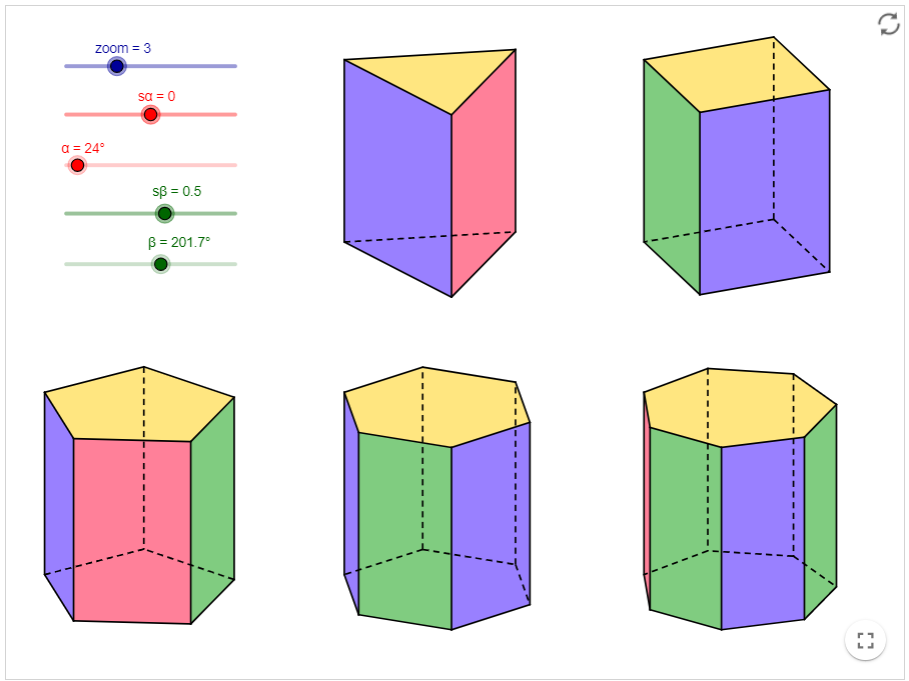 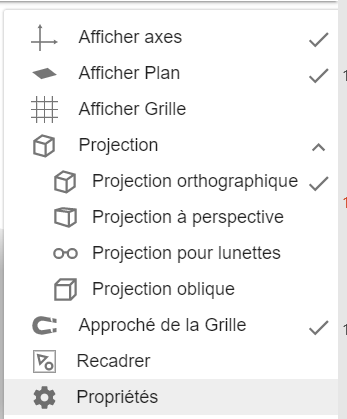 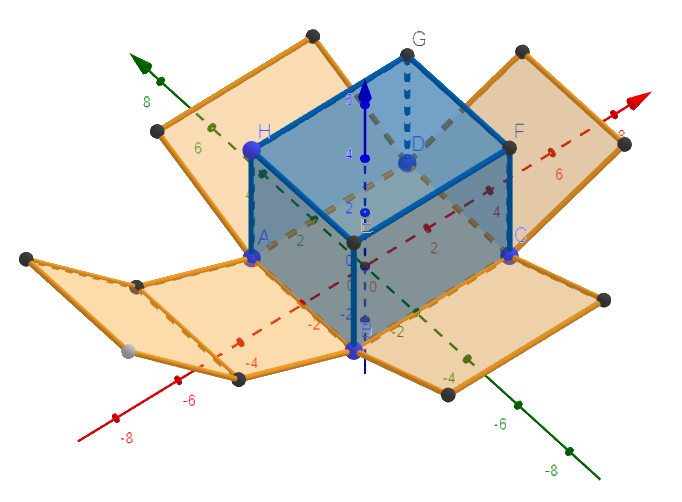 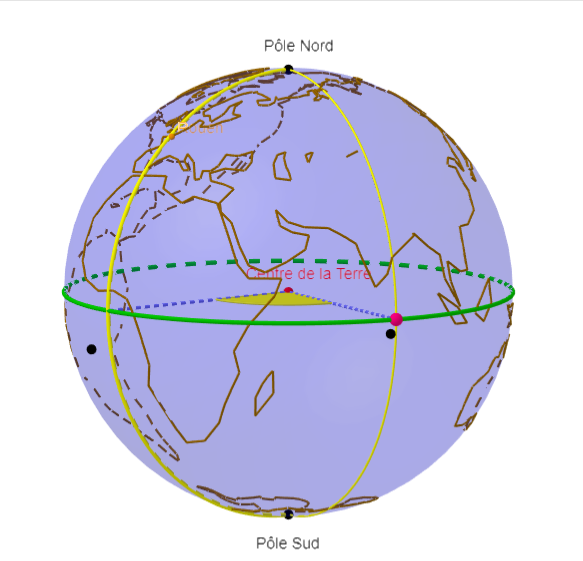 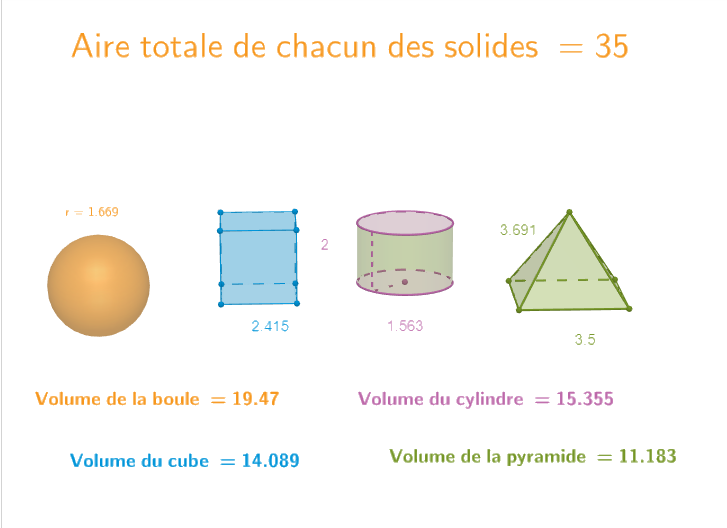 [Speaker Notes: Faire un cube, faire afficher les objets libres, dépendants et auxiliaires. Montrer les valeurs. Montrer les projections, orthographique et perspective. Faire le patron et montrer la valeur du patron. Parler des plans, intersections entre les figures, etc, pour éventuellement faire des pièces à imprimer. (Attention de retirer l’affichage des axes et de la grille, car c’est exporté avec la forme, retirer également les sommets).]
Calculatrices scientifique et formelle
Outils pertinents sur les appareils mobiles
Mode test pour les examens
On peut nommer les calculs pour réutiliser les résultats dans d’autres calculs
Nombreuses commandes supplémentaires dans la calculatrice formelle, dont la factorisation de nombres et de polynômes et la résolution d’équations
Fenêtre graphique avec la calculatrice formelle
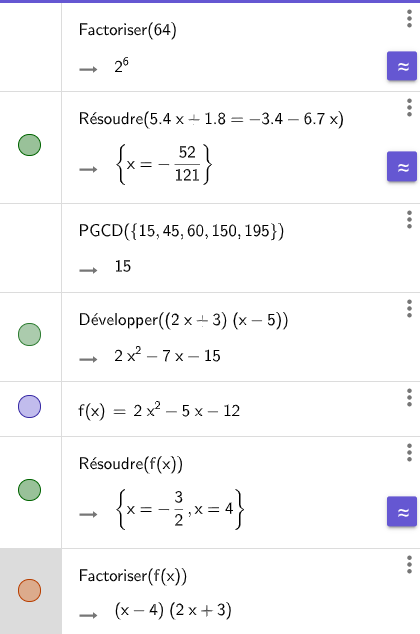 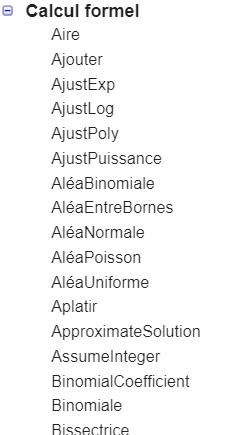 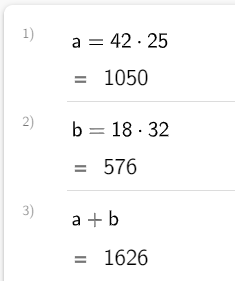 Pause 10 minutes
Applications intégrées
SMART Notebook et Graspable Math
[Speaker Notes: Mentionner que le service national du RÉCIT MST put donner des formations mains sur les touches sur chacune des applications et vous accompagner pour produire du matériel pédagogique avec ces applications.]
Widget GeoGebra dans SMART Notebook
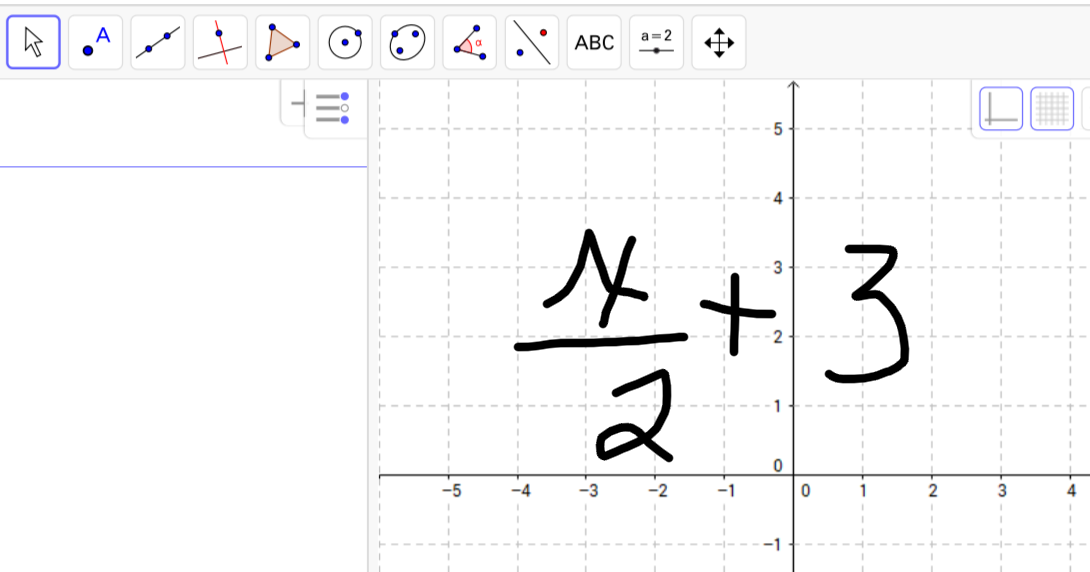 Voir la vidéo
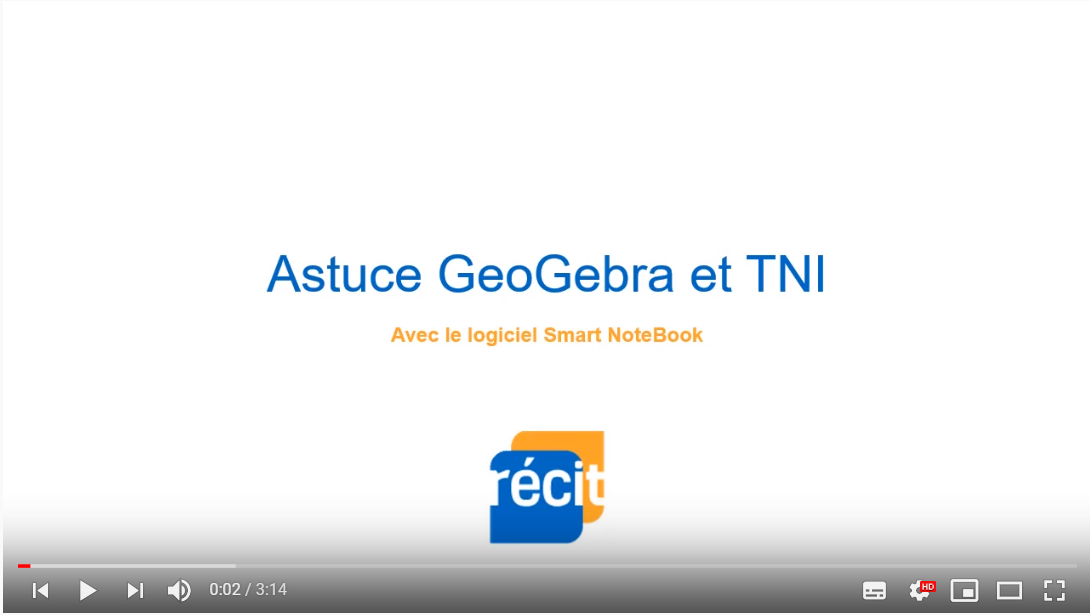 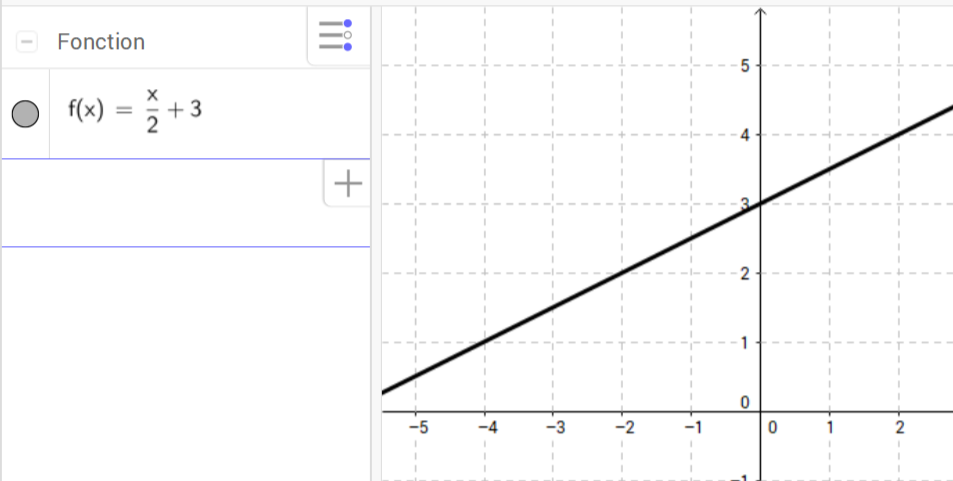 [Speaker Notes: Permet d’écrire avec le crayon et, grâce à la reconnaissance d’écriture, entrer les équations dans le champ de saisie. Reconnait également les formes géométriques.]
Applications dans Graspable Math
Voir la vidéo
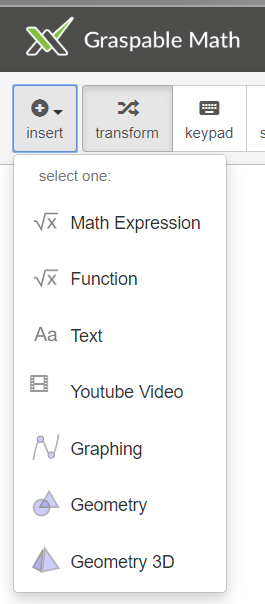 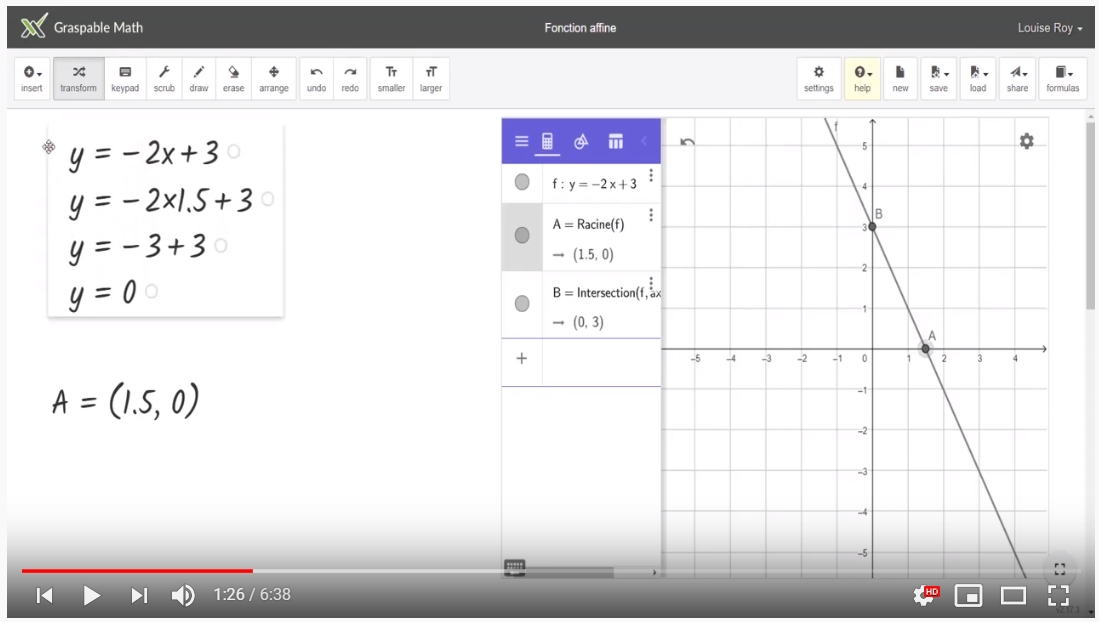 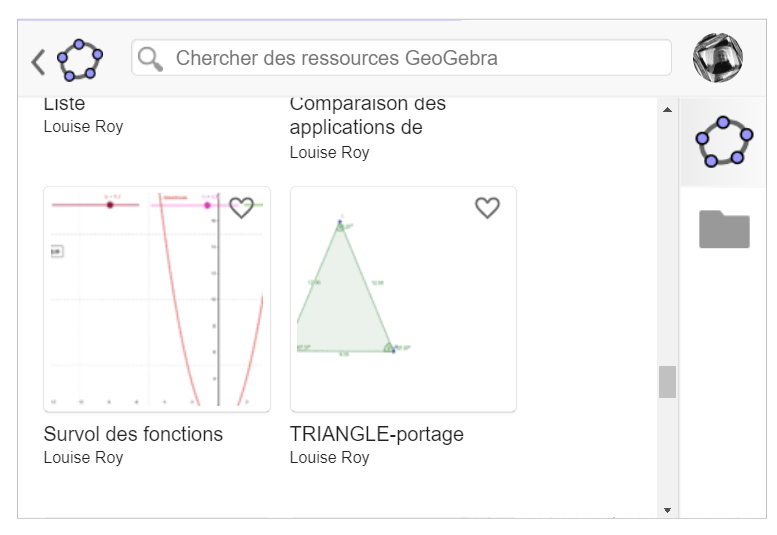 Vous pouvez insérer des activités déjà faites
[Speaker Notes: Faire une démonstration, passe du graphique à la fenêtre Graspable et vice-versa]
Appliquette, activité, livret et dossier
Organisation et partage
[Speaker Notes: Préparer un exemple où je pars d’une application, je l’enregistre, la retrouve dans mes activités, y ajoute une introduction et une question puis je crée un livret. Montrer ensuite comment je peux partager mon activité et mon livret puis comment je peux créer un dossier pour mettre mes activités et mes livrets.]
Éléments d’une activité
La sauvegarde d’une réalisation avec une application (appliquette) crée une activité qui se retrouve dans les ressources de notre compte (Ressources -> Les miennes ou en cliquant sur Profil)
On édite ensuite l’activité en cliquant sur le menu en haut à droite.
Plusieurs éléments peuvent ensuite être ajoutés pour compléter l’activité
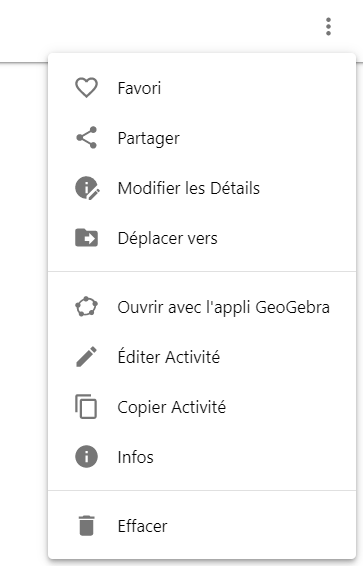 On peut également créer une activité en cliquant sur le bouton + CRÉER
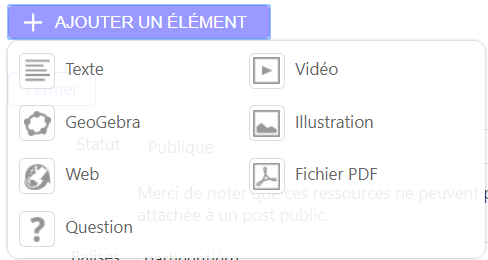 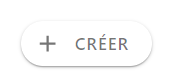 LE LIVRET
Le livret est comme un livre comprenant plusieurs chapitres et, dans chaque chapitre, plusieurs activités
Vous pouvez y ajouter vos propres activités, mais également des activités faites par d’autres personnes
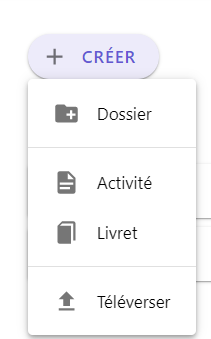 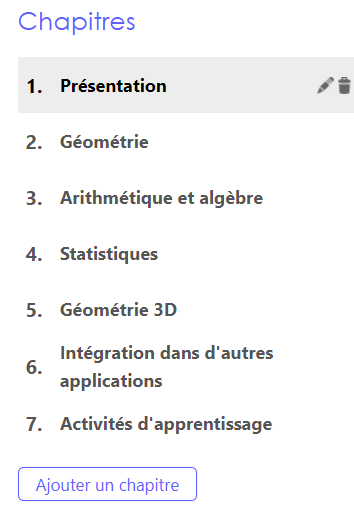 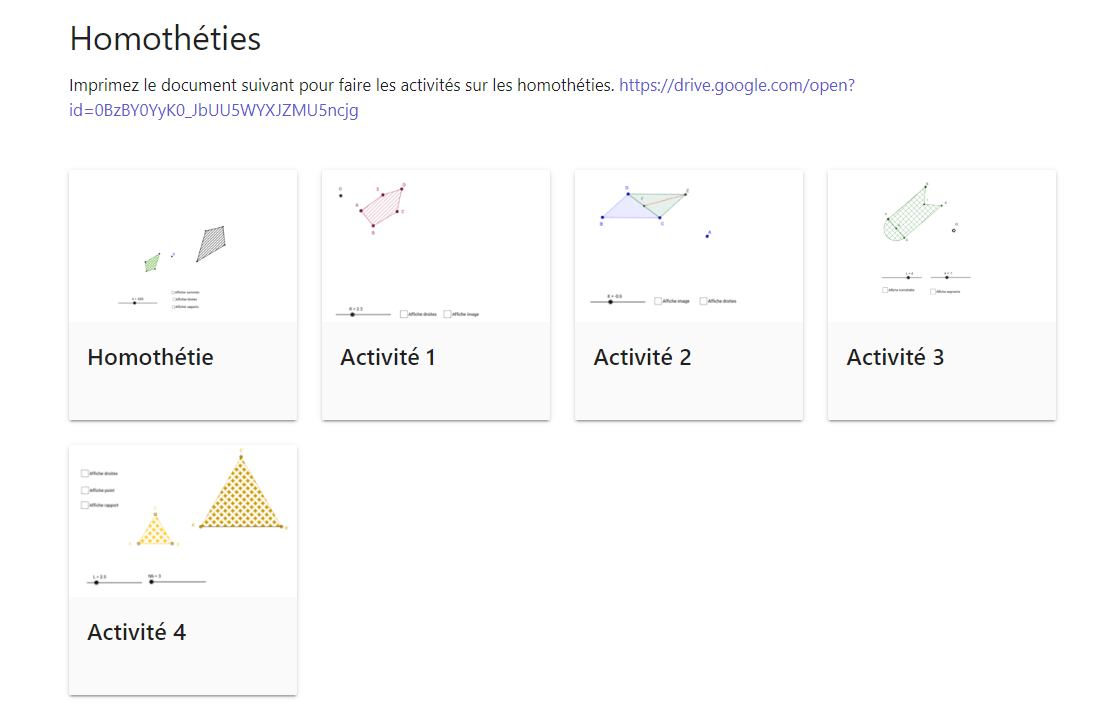 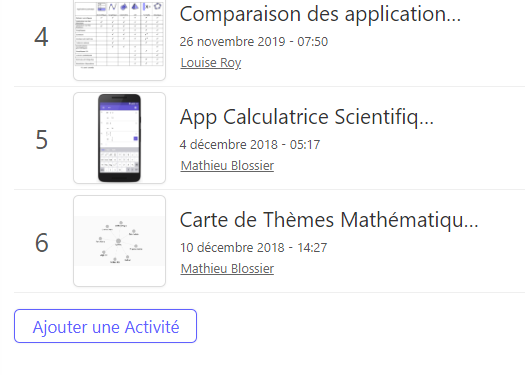 [Speaker Notes: Exemple avec le livret Présentation]
LES DOSSIERS
Lorsqu’on a beaucoup d’activités et de livrets, ça devient pertinent de les classer dans des dossiers.
On crée un dossier de la même façon qu’un livret et on le nomme.
On déplace les activités et les livrets dans le dossier ou on sélectionne Déplacer vers dans le menu des activités et des livrets.
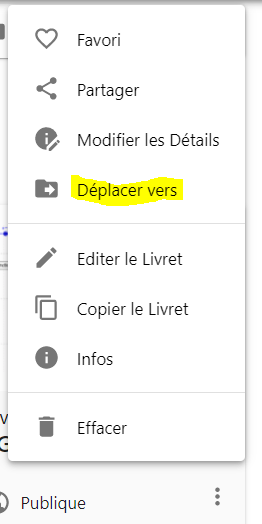 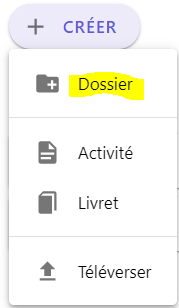 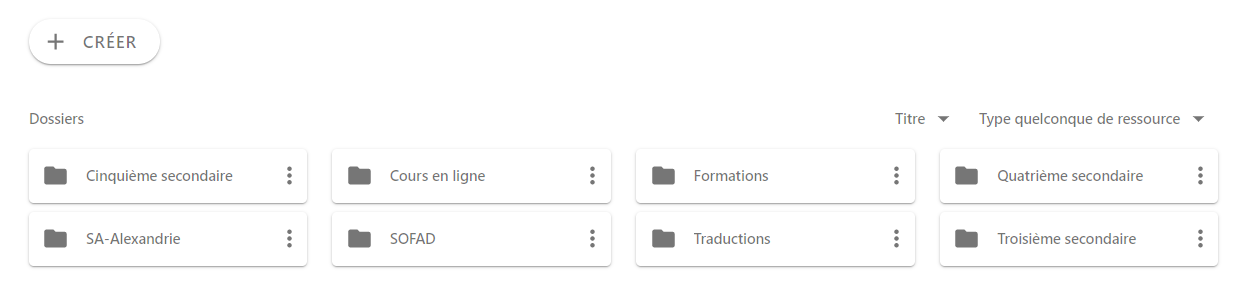 On peut créer des sous-dossiers.
Les dossiers ne peuvent être partagés
Les outils de partage
Activités libres de droits
Privé, partagé, publique
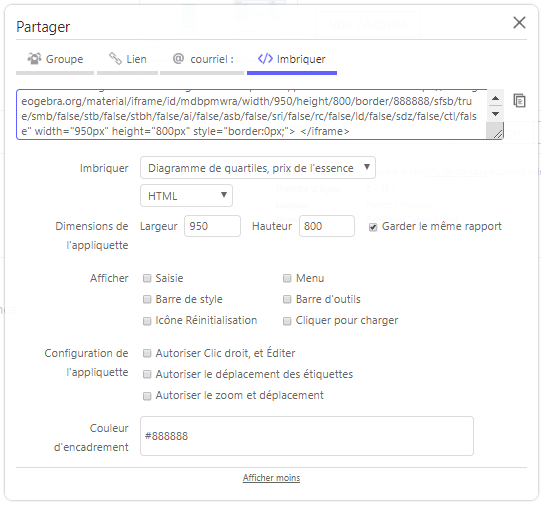 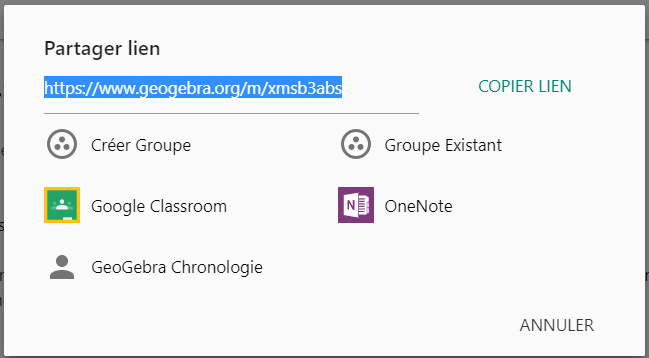 Lors de sa création, l’activité peut être privée ou partagée
Une activité ayant le statut Partagée peut l’être de différentes façons
Une activité partagée peut ensuite être publiée en l’indexant
Un livret peut aussi être partagé et publié (les activités du livret doivent être partagées ou publiques pour apparaitre dans le livret public)
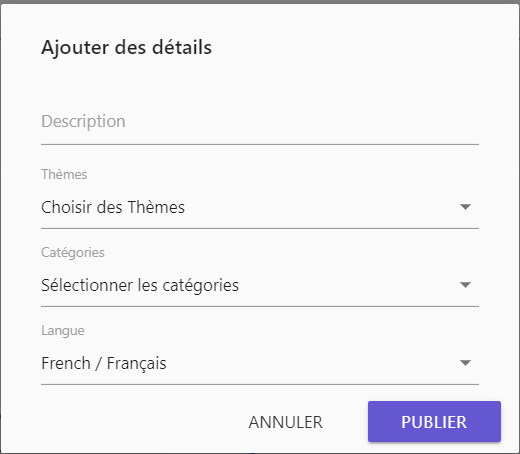 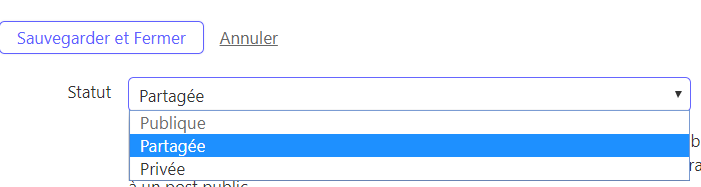 [Speaker Notes: Lorsqu’on fait une copie d’une activité partagée, on ne peut la rendre publique. Ne prenez pas le lien dans la barre d’adresse pour partager si vous être connecté à votre compte.
Voir le code d’intégration dans Infos.]
La licence de partage
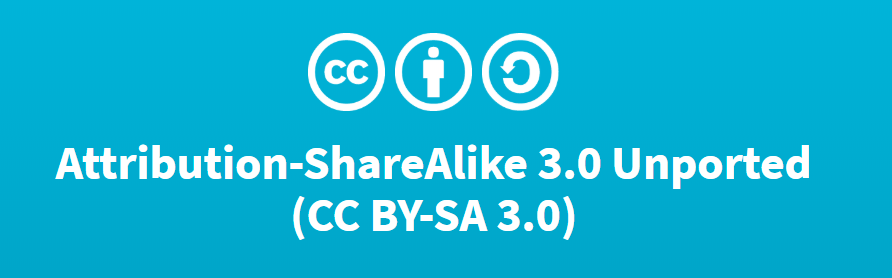 On peut copier une activité faite par une autre personne; le nom de l’auteur initial est conservé
On peut télécharger une activité sur notre ordinateur, mais on doit respecter les droits
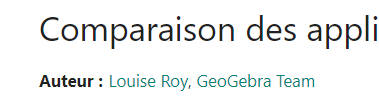 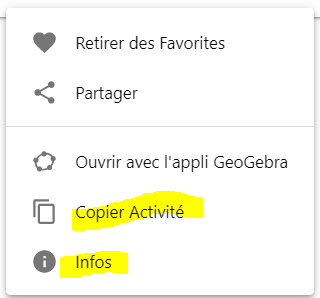 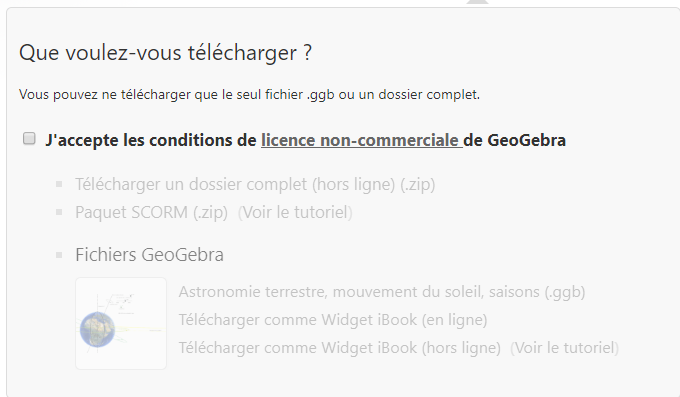 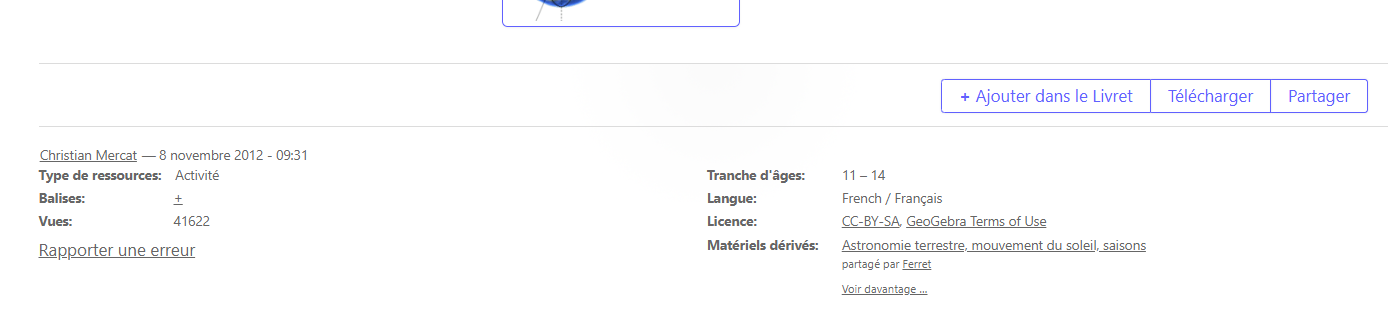 Pour aller plus loin
Démonstrations
[Speaker Notes: S’il reste du temps]
Observation des transformations
Démonstration avec l’appli Géométrie
Construire un polygone quelconque
Ajouter un point
Ajouter un curseur 
Créer l’homothétie du polygone
Animer le curseur
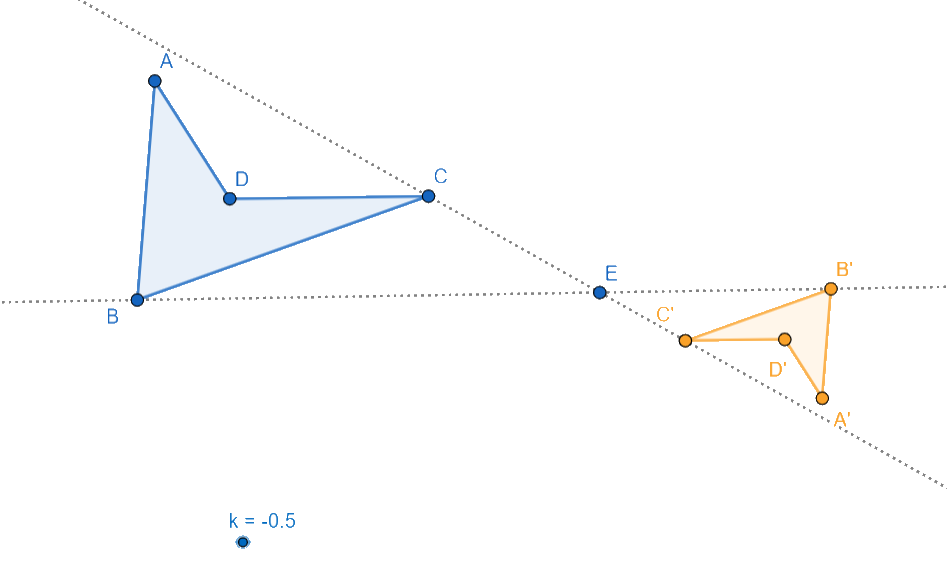 [Speaker Notes: Faire une homothétie]
Étude des fonctions
Démonstration avec l’appli Calculatrice graphique
Écrire une équation du cercle avec les paramètres h, k et r
Afficher les curseurs et les animer
Ajouter une droite tangente au cercle
Afficher les pentes
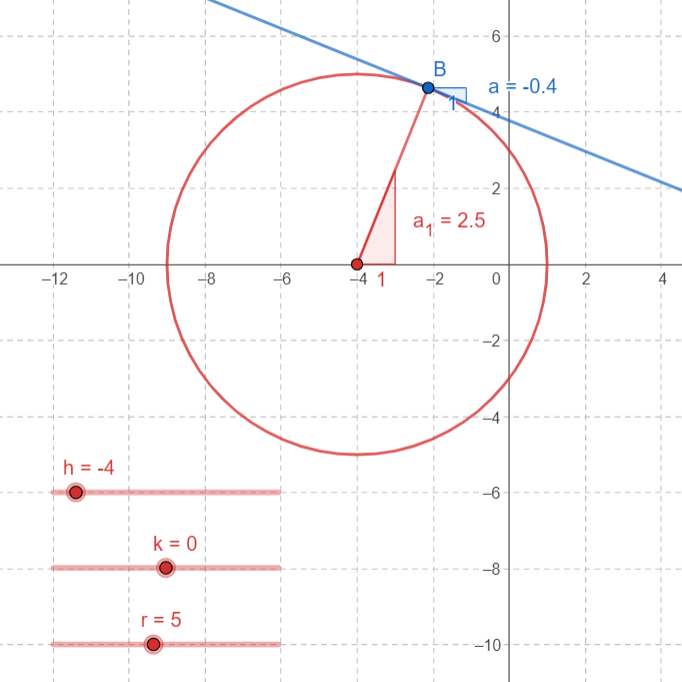 [Speaker Notes: Faire une tangente à un cercle]
Quelques liens
Présentation de GeoGebra.org
L’édition avec GeoGebra
MAT-2102 (Isométrie et homothétie)
Troisième secondaire
Virage numérique au CCR (solides deuxième secondaire et relations entre quantités quatrième secondaire)
[Speaker Notes: Livrets à partagés, principalement faits pour la FGA, mais activités pertinentes pour le secteur des jeunes.]
En conclusion
Explorez, créez et partagez
Développez votre réseau (abonnez-vous à https://www.geogebra.org/u/louiseroy)
Expérimentez en classe avec vos élèves
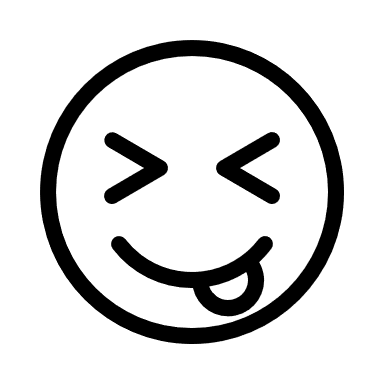 Badges
Évaluation
POUR OBTENIR UN BADGE DE PARTICIPATION
1
Allez à campus.recit.qc.ca
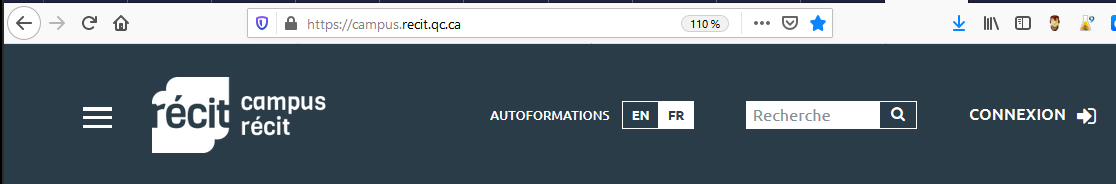 1
2
Ouvrez la page de connexion
2
Connectez-vous ou
Créez un nouveau compte
3
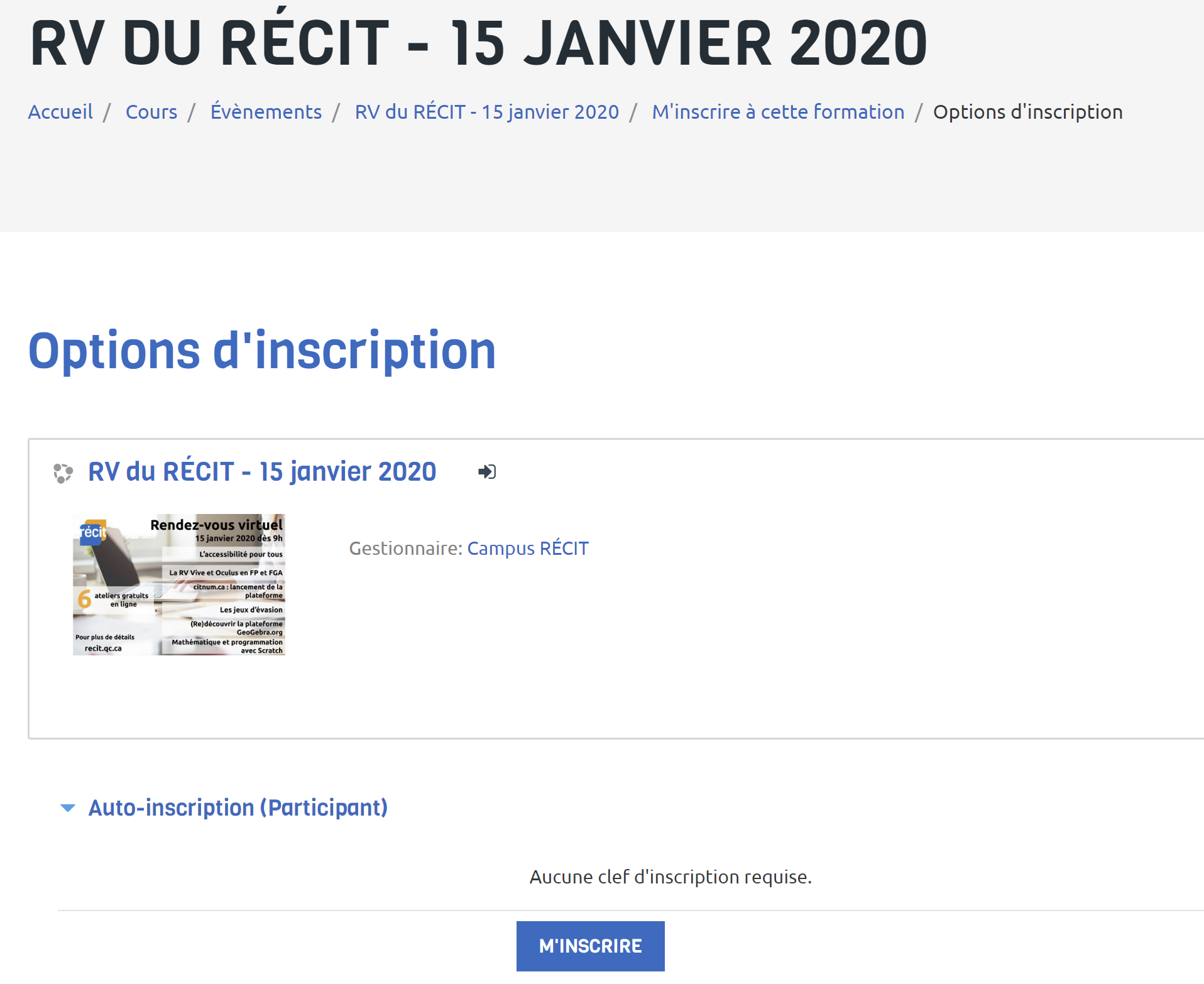 Inscrivez-vous au webinaire du 15 janvier 2020
(AUTOFORMATIONS : section Évènements)
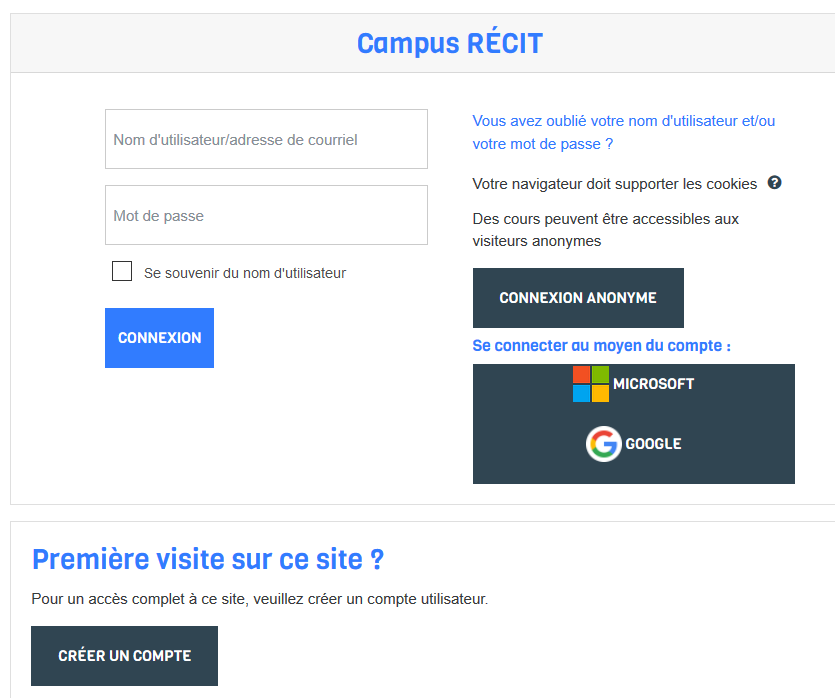 4
3a
3b
4
Demandez le badge désiré dans la section du webinaire
5
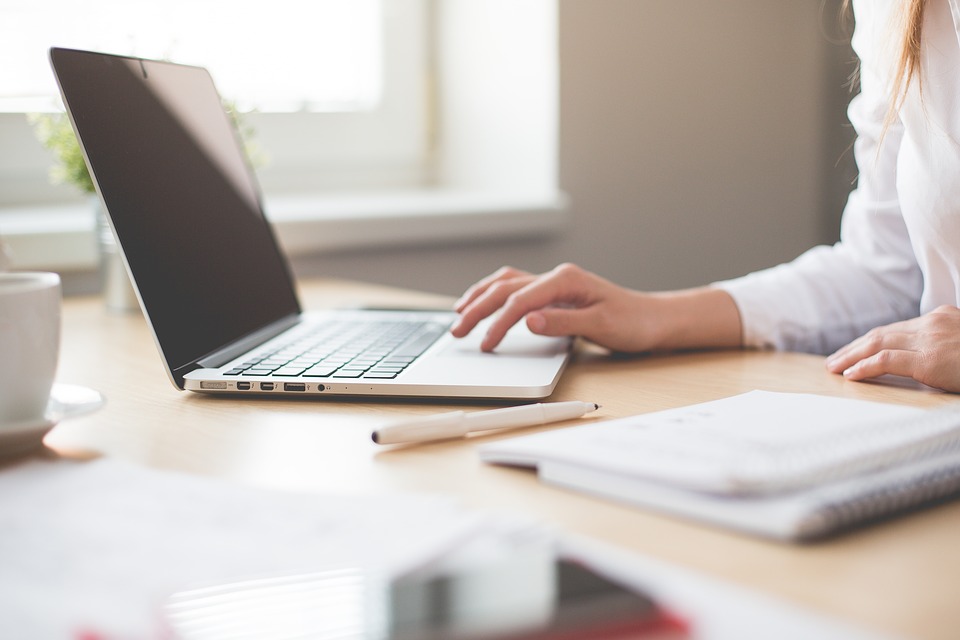 Rendez-vous virtuel
15 janvier 2020 dès 9h
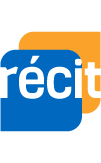 6
ateliers gratuits 
en ligne
Formulaire de rétroaction
https://monurl.ca/rdv15jan